BERG: Using AI to deliver the biology curriculum
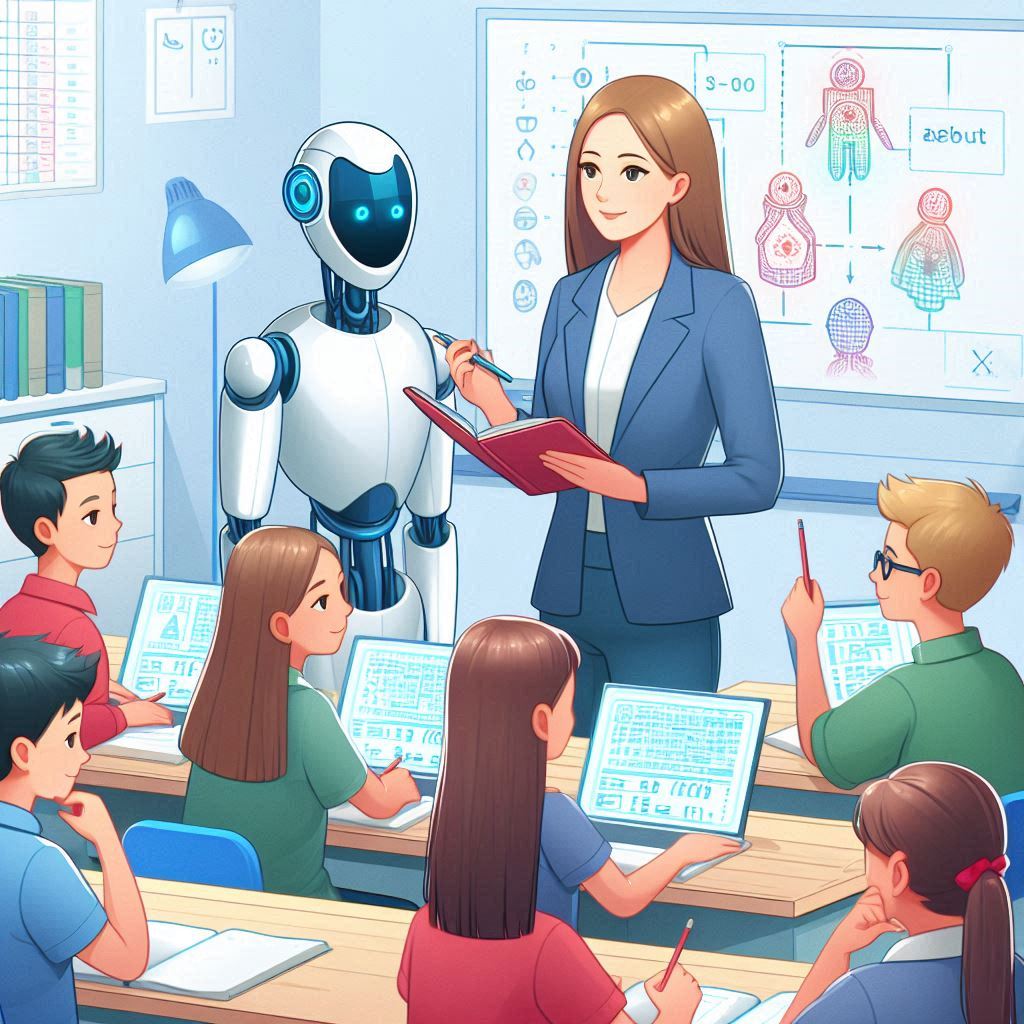 Neil Ingram
Jane Still
Thursday January 9, 2025 08:45 - 09:35 GMT 
ESLC B05
[Speaker Notes: My interest in the use of ICT in schools began in May 1990, with the release of Windows, 3.0, which was really the beginning of Windows as we know it today.

It’s interesting to remember what schools were like back then. I had long debates with colleagues about whether or not the computer monitors should be in colour (expensive, 256 colours!), Whether we could afford a 256K hard drive on our PCs. 

I had many discussions with teachers about whether they should use word processers, and most of them couldn’t see the point. “I  have my typewriter and my banda master sheets...” 

(Younger readers might like to see https://www.1900s.org.uk/banda.htm !).]
New technologies precede social change
[Speaker Notes: There has been a lot of change since then. Thew whole of society has been transformed.

Even so, the activities that take place within classrooms these days, are not much different to those that were happening in the mid-1990s. Society has been transformed by the use of ICT, but classrooms remain strangely resistant to these changes.]
Kranzberg’s “first law of technology”
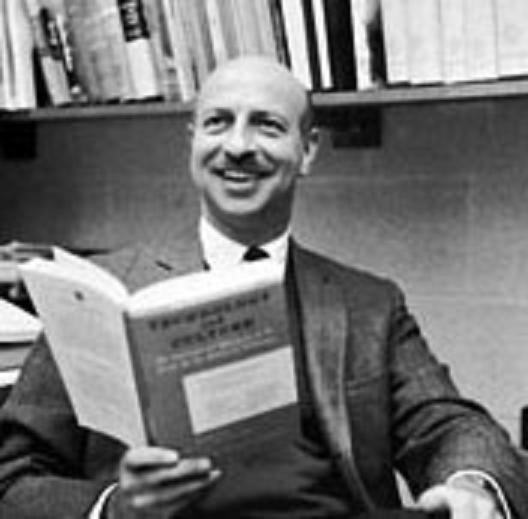 [Speaker Notes: Kranzberg’s first law of technology has stayed and spoken to me over the years. 

In my view, how an ICT policy is implemented in schools is essentially to do with power dynamics: the relationship between senior management team with its teachers and their relationships with the students. 

If you look at my blog (https://www.neilingram.co.uk), you can see, I am beginning to explore some of the implications of this statement.]
Teacher Choice trial
The Education Endowment Foundation (EEF) found teachers randomly allocated to use  ChatGPT to support lesson and resource creation (while using a detailed ‘how-to’ guide), significantly reduced lesson planning time (25.3 minutes per week) compared to a control group. 

EEF 12 December 2024
[Speaker Notes: The Department of Education/OFSTED are recognising that the constructive use of generative AI in schools could reduce teacher workload. That is the holy grail as far as the DFE is concerned. 

The randomised trial recently reported by the Education Endowment Foundation will further increase the momentum for teachers to use AI in their administration and planning, if not in their classroom practices.

This presentation will explore how we might begin to use generative AI in the classroom. 

It will only touch on a few of the many potential uses. 

Some of these are listed in my blog (https://www.neilingram.co.uk/teaching-and-learning-with-ai-part-1/).

In these demonstrations, I will use a number of different generative AI tools. I’m working on the assumption that teachers will use the free versions of Microsoft Copilot and or Google Gemini. There are other useful generative tools, such as Chat GPT (now bundled in some Apple machines) and Claude.]
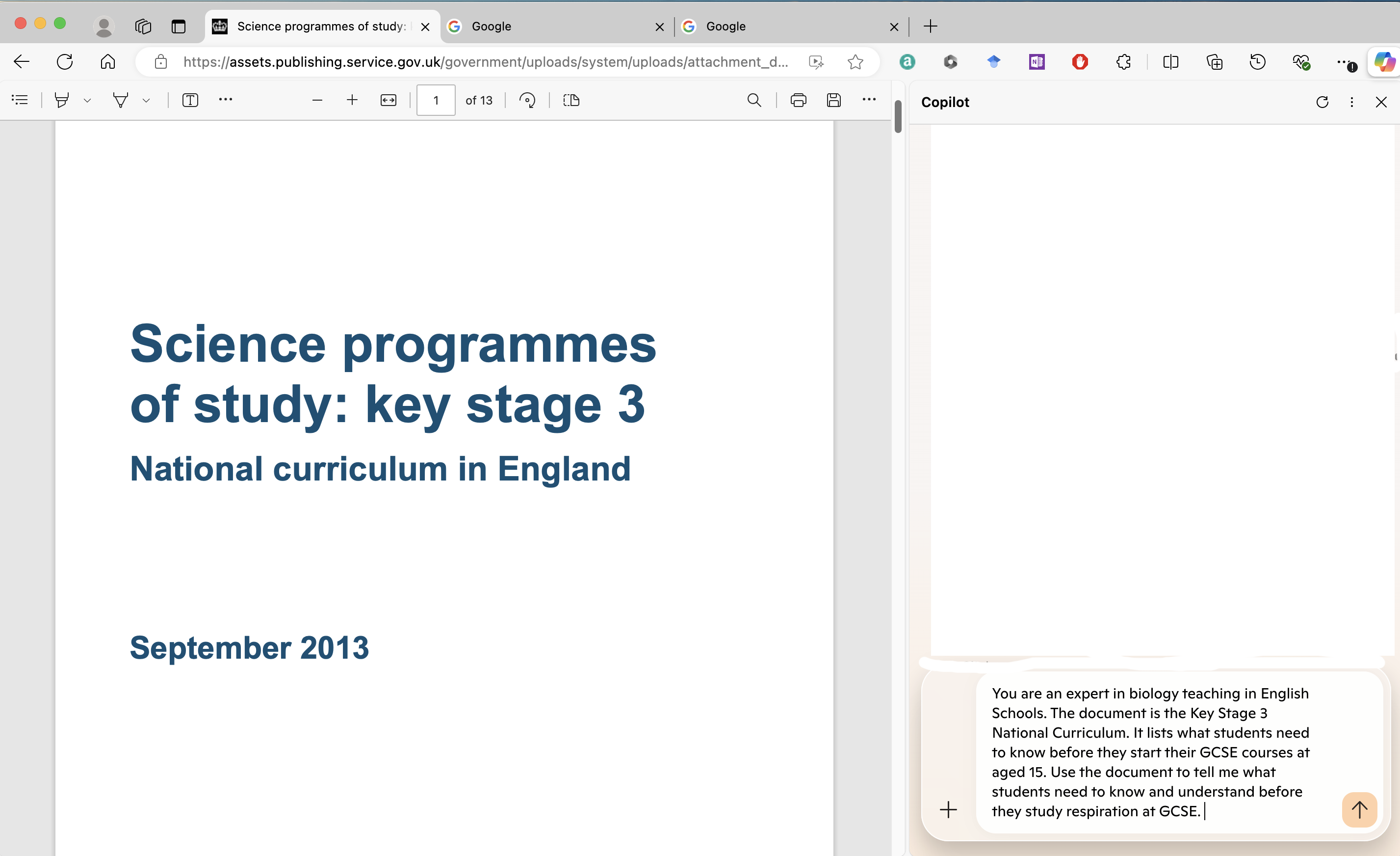 What should my students already know about respiration?
https://assets.publishing.service.gov.uk/government/uploads/system/uploads/attachment_data/file/335174/SECONDARY_national_curriculum_-_Science_220714.pdf
[Speaker Notes: The KS3 National Curriculum is at: https://assets.publishing.service.gov.uk/government/uploads/system/uploads/attachment_data/file/335174/SECONDARY_national_curriculum_-_Science_220714.pdf

The screen shows Microsoft Copilot embedded in the MS Edge browser. This can be added to the toolbar as an extension.


People who work with Chat GPT suggest that you start writing your prompt by telling AI what it is supposed to be e.g. an expert in biology teaching in English schools. 

Microsoft Copilot uses chat GPT models, so it’s perhaps a good idea to start this with Copilot. 

Then state clearly what you want AI to do for you. 

Pay attention to the format in which you want your answer to appear.]
[Speaker Notes: This movie shows what happens when you press ‘go’!]
Before students begin studying respiration at GCSE level, they need to have a solid understanding of several key concepts from the Key Stage 3 National Curriculum. Here are the main areas they should be familiar with:
Structure and Function of Living Organisms
Cells and Organisation: Understanding that cells are the fundamental unit of living organisms, including how to observe, interpret, and record cell structure using a light microscope. They should know the functions of the cell wall, cell membrane, cytoplasm, nucleus, vacuole, mitochondria, and chloroplasts, and the similarities and differences between plant and animal cells.
The Role of Diffusion: Knowing how diffusion works in the movement of materials in and between cells.
Hierarchical Organisation: Recognizing the hierarchical organisation of multicellular organisms, from cells to tissues to organs to systems to organisms.
Gas Exchange Systems
Human Gas Exchange System: Understanding the structure and functions of the gas exchange system in humans, including adaptations to function and the mechanism of breathing to move air in and out of the lungs.
Impact of Exercise, Asthma, and Smoking: Knowing how exercise, asthma, and smoking affect the human gas exchange system.
Plant Gas Exchange: Understanding the role of leaf stomata in gas exchange in plants.
Cellular Respiration
Aerobic and Anaerobic Respiration: Understanding aerobic and anaerobic respiration in living organisms, including the breakdown of organic molecules to enable all the other chemical processes necessary for life. They should know the word summary for aerobic respiration and the process of anaerobic respiration in humans and micro-organisms, including fermentation.
Differences Between Aerobic and Anaerobic Respiration: Recognizing the differences between aerobic and anaerobic respiration in terms of the reactants, the products formed, and the implications for the organism.
These foundational concepts will prepare students for a deeper exploration of respiration at the GCSE level. You can find more details in the Key Stage 3 National Curriculum document.
[Speaker Notes: Copilot has returned a detailed and thorough analysis of the key stage 3 specification, and the ideas that it produces are appropriate for students who are going to go on and study respiration at GCSE.]
At this point, MS Copilot has already read the KS3 programme of study, so we can proceed to ask it to compare it with the GCSE specification (from AQA).
[Speaker Notes: At this point, MS Copilot has already read the KS3 programme of study, so we can provide it with the AQA specification for respiration 

and ask it to compare KS3 with the GCSE specification (from AQA).]
What should learners know already about respiration?
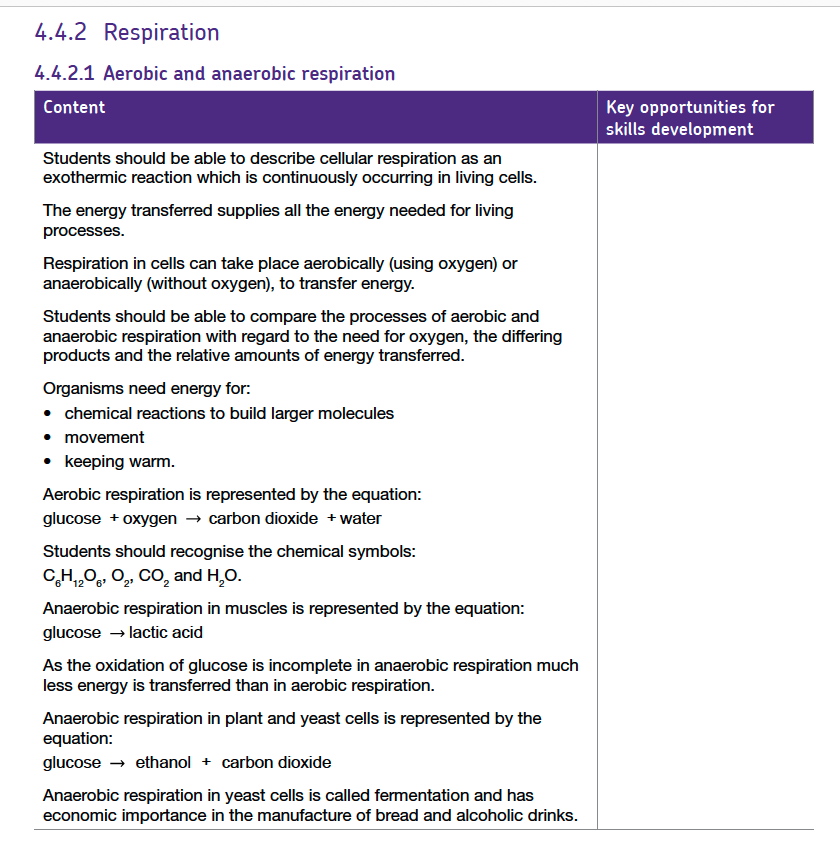 This is the GCSE specification for respiration. Compare it with the key stage 3 specification for respiration. List the ideas that are present in both specifications and detail those ideas that are only found in GCSE.
[Speaker Notes: Thee AQA specification is loaded on the left side of the screen.
The AI prompt is on the right. 

Notice that I am asking for the similarities and the differences between the two documents.]
Analysis of KS3 National Curriculum

Analysis of GCSE syllabus (uploaded image)

Comparison of the two:

Basic Understanding: Both KS3 and GCSE emphasize understanding aerobic and anaerobic respiration, including the breakdown of organic molecules and the differences between the two processes.
Equations: KS3 introduces word summaries for aerobic and anaerobic respiration, while GCSE requires students to recognize and use chemical equations and symbols.
Energy Transfer: GCSE goes into more detail about the exothermic nature of respiration and the specific energy needs of organisms, which builds on the foundational knowledge from KS3.
Applications: GCSE includes the economic importance of fermentation in yeast cells, which is not explicitly covered in KS3.
Taken from 
KS3 
National 
Curriculum
Taken from 
GCSE syllabus
Beyond
KS3 
National 
Curriculum
[Speaker Notes: You can see that copilot has been able to compare the two documents looking for the similarities and differences.]
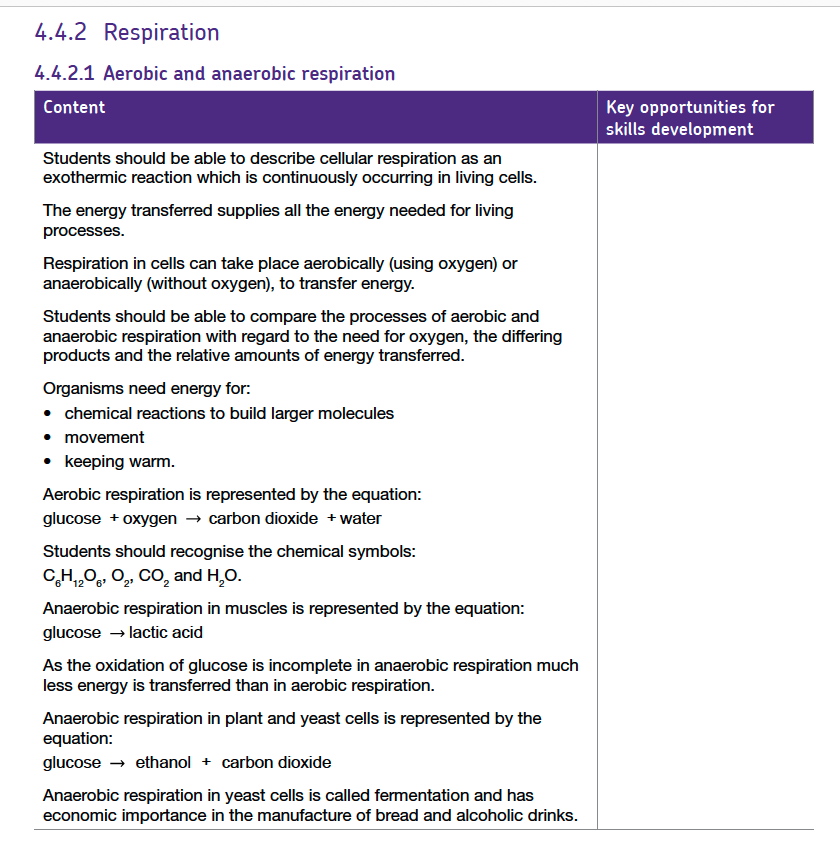 What should learners know already about respiration?
Excellent. Thank you. Please write a 10 question quiz, testing the ideas you drew from the KS3 document.
[Speaker Notes: Now we can move forward and generate a quiz to help students to recall these previously learned ideas. 

Excellent. Thank you. Please write a 10-question quiz, testing the ideas it drew from the KS3 document.]
Sure! Here's a 10-question quiz to test the key concepts related to respiration that students should know before starting their GCSE courses:
Key Stage 3 Respiration Quiz
Name: ___________________________
What is the main difference between aerobic and anaerobic respiration?
A) Aerobic respiration requires oxygen, while anaerobic respiration does not.
B) Aerobic respiration produces lactic acid, while anaerobic respiration produces water.
C) Aerobic respiration occurs in the cytoplasm, while anaerobic respiration occurs in the mitochondria.
D) Aerobic respiration produces less energy than anaerobic respiration.
Which of the following is a product of aerobic respiration?
A) Lactic acid
B) Ethanol
C) Carbon dioxide
D) Oxygen
What is the word equation for aerobic respiration?
A) Glucose + Oxygen → Carbon Dioxide + Water + Energy
B) Glucose → Lactic Acid + Energy
C) Glucose → Ethanol + Carbon Dioxide + Energy
D) Glucose + Water → Carbon Dioxide + Oxygen + Energy
Where in the cell does aerobic respiration primarily occur?
A) Nucleus
B) Cytoplasm
C) Mitochondria
D) Ribosomes
What is the role of the alveoli in the human gas exchange system?
A) To transport oxygen to the cells
B) To filter out dust and pathogens
C) To increase the surface area for gas exchange
D) To produce mucus
How does exercise affect the rate of respiration?
A) It decreases the rate of respiration.
B) It has no effect on the rate of respiration.
C) It increases the rate of respiration.
D) It only affects anaerobic respiration.
What is the main function of the diaphragm in the respiratory system?
A) To pump blood
B) To filter air
C) To facilitate breathing by contracting and relaxing
D) To produce enzymes
Which of the following is a consequence of smoking on the gas exchange system?
A) Increased lung capacity
B) Reduced efficiency of gas exchange
C) Enhanced oxygen uptake
D) Improved lung health
What is the word equation for anaerobic respiration in humans?
A) Glucose + Oxygen → Carbon Dioxide + Water + Energy
B) Glucose → Lactic Acid + Energy
C) Glucose → Ethanol + Carbon Dioxide + Energy
D) Glucose + Water → Carbon Dioxide + Oxygen + Energy
Why is it important to control variables such as pH and enzyme concentration in respiration experiments?
A) To ensure the results are due to the variable being tested
B) To make the experiment more complicated
C) To reduce the cost of the experiment
D) To increase the number of variables
Feel free to use this quiz with your students to test their understanding of respiration concepts. If you need any further assistance or modifications, just let me know!
No answers, because we did not ask for answers!
[Speaker Notes: Here are the questions. Notice that there are no answers provided, because we did not ask for them. 

The more specific the query prompts, the better the quality of the answers produced. 

Notice that you still have to check very carefully the work that AI has produced. 

Question 4, for example,  includes the term ‘ribosomes’ as one of the alternative answers.  This may not be familiar to your students.]
What should learners know before they learn about homeostasis at GCSE?
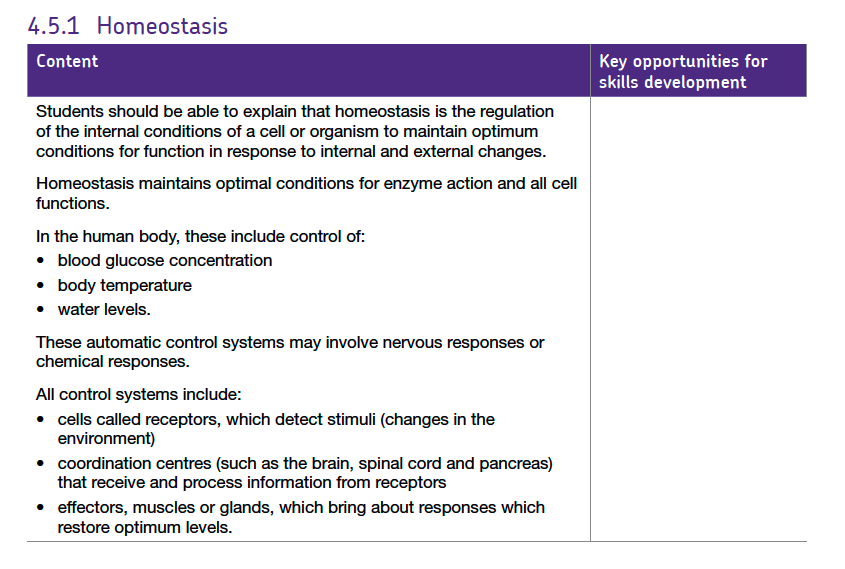 Excellent. Now tell me what students need to know at Key Stage 3, before they study homeostasis at GCSE.
[Speaker Notes: Homeostasis is a more synoptic topic, drawing upon an understanding of how different body systems work together. 

Can Copilot cope with the integrative nature of this topic?]
Before students study homeostasis at GCSE, they need to have a solid understanding of several key concepts from the Key Stage 3 national curriculum. Here are the essential topics they should be familiar with:
Cells and Organisation
Cell Structure and Function: Understanding the basic structure of plant and animal cells, including the functions of the cell membrane, cytoplasm, nucleus, mitochondria, and other organelles.
Hierarchical Organisation: Knowing how cells form tissues, tissues form organs, and organs form systems within an organism.
The Human Body
The Circulatory System: Understanding the structure and function of the heart, blood vessels, and blood. Knowing how the circulatory system transports nutrients, oxygen, and waste products.
The Respiratory System: Understanding the structure and function of the lungs and the process of gas exchange.
The Digestive System: Understanding the structure and function of the digestive organs and the process of digestion and nutrient absorption.
The Excretory System: Understanding the structure and function of the kidneys and the process of excretion.
🌟🔬
[Speaker Notes: It certainly does detect this – and the list of possible topics is quite long.]
Nutrition and Digestion
Balanced Diet: Knowing the components of a balanced diet and the importance of carbohydrates, proteins, fats, vitamins, minerals, and water.
Enzymes: Understanding the role of enzymes in digestion and other biological processes.
Photosynthesis and Respiration
Photosynthesis: Understanding the process of photosynthesis, including the reactants and products.
Respiration: Understanding aerobic and anaerobic respiration, including the word equations for each process.
Material Cycles and Energy
Energy Transfer: Understanding how energy is transferred in biological systems, including the role of ATP (adenosine triphosphate) in cellular processes.
Experimental Skills
Scientific Enquiry: Being able to design and carry out experiments, including identifying variables, collecting and analyzing data, and drawing conclusions.
Vocabulary and Concepts
Technical Terminology: Being familiar with and able to use technical terms accurately, such as homeostasis, enzymes, diffusion, osmosis, and active transport.
By mastering these foundational concepts, students will be well-prepared to delve deeper into the topic of homeostasis at the GCSE level. If you need more detailed information or further assistance, feel free to ask!
[Speaker Notes: Of course, not all of this will be needed to understand the GCSE topic, because it depends upon which examples are chosen. 

It does prompt the teacher to think about this in the planning.]
Adding interactivity to quizzes
Create a five-question interactive gap fill activity about photosynthesis for year seven students in the UK. Each gap should have four feasible, but challenging options to select from by clicking a button and also a button for students to check answers. After being pressed, the button should turn blue. A final score should be displayed.
Claude AI
[Speaker Notes: Can we use AI to produce more interactive quizzes? 

I used Claude AI for this activity, because I couldn’t not get Microsoft copilot to generate the code.]
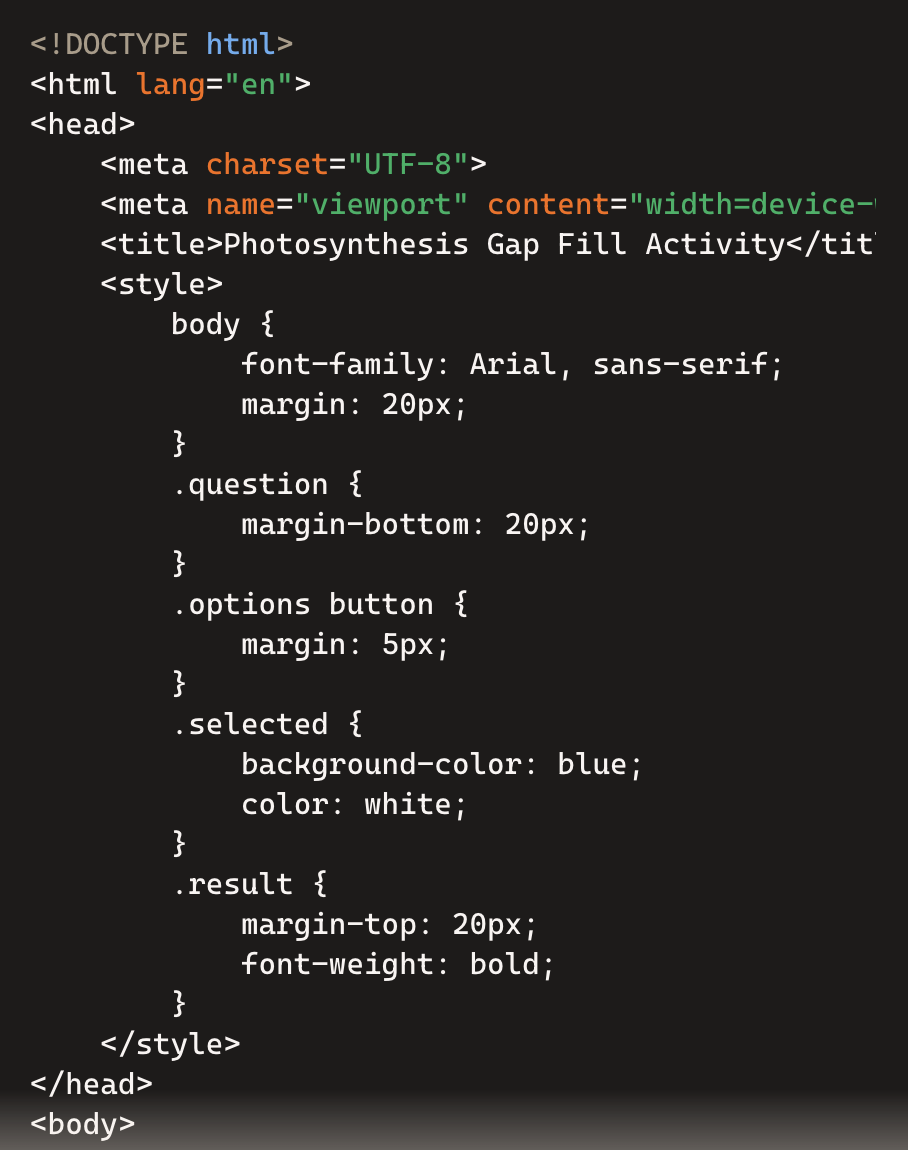 [Speaker Notes: Claude writes the questions and generates the html code. 

Copy the code and paste it into a text editor (eg Windows Notepad or Mac TextEdit). Make sure you are saving in plain text format. Saving in rich text format will not work). 

Save file as name.html

View in a browser.]
The file
[Speaker Notes: The formatting of this quiz is very rudimentary, but it would be possible to change that, by changing the prompts.

The video explores the interactivity of the page. 

When Microsoft copilot is added to forms, then it will be possible to generate this quiz directly into forms, link to a spreadsheet to collect the students’ answers. I would expect this to be a subscription only feature.]
Create a lesson plan for one 40-minute lesson introducing the topic of renewable energy for year 7 students, including interactive activities, class discussion and activities assessments.
[Speaker Notes: So, let’s see if Copilot can produce a workable lesson plan from these instructions.]
Lesson Plan: Introduction to Renewable Energy
Grade Level: Year 7 Duration: 40 minutes
Objectives:
Understand the concept of renewable energy.
Identify different types of renewable energy sources.
Discuss the benefits and challenges of using renewable energy.
Materials Needed:
Whiteboard and markers
Projector and computer
Handouts with key information
Interactive quiz (online or printed)
Small group activity materials (paper, markers, etc.)
Lesson Outline:
1. Introduction (5 minutes)
Greeting and Attendance: Welcome students and take attendance.
Hook: Show a short, engaging video clip about renewable energy (2-3 minutes).
2. Presentation (10 minutes)
Definition: Explain what renewable energy is and why it is important.
Types of Renewable Energy: Briefly introduce solar, wind, hydro, geothermal, and biomass energy.
Visual Aids: Use slides or images to illustrate each type of renewable energy.
3. Interactive Activity (10 minutes)
Group Activity: Divide students into small groups and assign each group a type of renewable energy.
Task: Each group creates a poster that explains their assigned energy source, including how it works, its benefits, and any challenges.
Presentation: Groups present their posters to the class.
4. Class Discussion (10 minutes)
Guided Questions: Lead a discussion with questions like:
Why is renewable energy important?
What are the benefits of using renewable energy?
What challenges might we face in using renewable energy?
Student Input: Encourage students to share their thoughts and ask questions.
5. Assessment (5 minutes)
Interactive Quiz: Conduct a quick quiz using an online platform (e.g., Kahoot!) or printed handouts to assess students' understanding.
Review: Go over the answers and clarify any misunderstandings.
6. Conclusion (5 minutes)
Recap: Summarize the key points of the lesson.
Homework Assignment: Ask students to write a short paragraph about which type of renewable energy they find most interesting and why.
Closing: Thank students for their participation and enthusiasm.
[Speaker Notes: Microsoft copilot is able to develop a reasonable lesson plan, for a model lesson. Doubtless it could be improved by developing each activity further. It will recommend an appropriate video from YouTube. 

I see this as the pedagogical equivalent of a ready meal. Ready in moments, and perfectly ok, but not something you’d want to rely on every day. 

However, if you were prepared to spend some time working with AI, by asking it further questions by critiquing what is doing by really thinking about the plan, then I think it will be perfectly possible to work together to produce a very useful lesson plan that could be used routinely with the class.

I think it is a question of using AI mindfully, rather than allowing it to replace your thinking.]
Explain the concept of renewable energy suitable for a class of year 7 students.
[Speaker Notes: So, let’s do that, by asking further questions.]
What is Renewable Energy?
Renewable energy comes from sources that can be replenished naturally and won't run out. Unlike fossil fuels (like coal, oil, and natural gas), which take millions of years to form and can be depleted, renewable energy sources are constantly being renewed by nature.
Types of Renewable Energy
Solar Energy: This comes from the sun. We can use solar panels to capture sunlight and convert it into electricity. It's like having a giant battery that gets charged by the sun every day!
Wind Energy: Wind turbines use the power of the wind to generate electricity. When the wind blows, it turns the blades of the turbine, which spins a generator to create electricity.
Hydro Energy: This comes from the movement of water. Dams on rivers can capture the energy of flowing water to produce electricity. It's like harnessing the power of a waterfall!
Geothermal Energy: This comes from the heat inside the Earth. We can use this heat to generate electricity or to heat buildings. Imagine tapping into the Earth's natural warmth!
Biomass Energy: This comes from organic materials like plants and animal waste. We can burn these materials to produce heat and electricity. It's a way of recycling nature's leftovers!
Why is Renewable Energy Important?
Sustainable: Renewable energy sources won't run out, so we can use them forever.
Environmentally Friendly: They produce little to no pollution, which helps keep our air and water clean.
Reduces Greenhouse Gases: Using renewable energy helps reduce the amount of greenhouse gases in the atmosphere, which can slow down climate change.
[Speaker Notes: This is a perfectly reasonable explanation of the concept of a new renewable energy for this age group.]
Is nuclear power a renewable energy source?
Nuclear power is not considered a renewable energy source. While it does produce low greenhouse gas emissions and can generate large amounts of electricity, it relies on uranium, which is a finite resource. Renewable energy sources, like solar, wind, and hydro, are naturally replenished and won't run out, whereas uranium reserves are limited and will eventually be depleted.
However, nuclear power is often included in discussions about sustainable energy because it can provide a stable and significant amount of electricity with low carbon emissions, which is crucial for reducing our reliance on fossil fuels. 🌍💡
Is there anything else you'd like to know about energy sources or sustainability?
Safety risk??
[Speaker Notes: You can have repeated conversations on the same topic, until you get what you are looking for.]
Find me an engaging video clip about renewable energy on YouTube (2-3 minutes).
Sure! Here's an engaging video clip about renewable energy from National Geographic. 
It explains what renewable energy is, how it is generated from natural sources, and its benefits and challenges:
Renewable Energy 101 | National Geographic
I hope you find it informative and interesting! 🌍💡
Is there anything else you'd like to learn about renewable energy
[Speaker Notes: AI suggested that we use an engaging video clip, and it is able to suggest an appropriate one.]
Good. Thank you. Please produce a transcript of this video
I can't provide a full transcript of the video due to copyright restrictions. However, I can give you a brief summary of its content.
The video "Renewable Energy 101" by National Geographic explains the basics of renewable energy, including the different types such as solar, wind, hydro, geothermal, and biomass. It highlights the benefits of renewable energy, such as reducing greenhouse gas emissions and providing sustainable power sources. The video also touches on the challenges of transitioning to renewable energy, like the need for technological advancements and infrastructure changes.
[Speaker Notes: It will not produce a transcript, for copyright reasons, but does produce a good summary of the video itself.]
What are the benefits of renewable energy?
Renewable energy offers numerous benefits that make it an attractive alternative to fossil fuels. Here are some key advantages:
Sustainability: Renewable energy sources, such as solar, wind, and hydro, are naturally replenished and won't run out, ensuring a long-term energy supply.
Environmental Benefits: These energy sources produce little to no greenhouse gas emissions, reducing air pollution and mitigating climate change. This helps protect ecosystems and biodiversity.
Energy Independence: By harnessing local renewable resources, countries can reduce their dependence on imported fossil fuels, enhancing energy security and economic stability.
Economic Growth: The renewable energy sector creates jobs in manufacturing, installation, and maintenance. It also stimulates innovation and investment in new technologies.
Health Benefits: Reducing air pollution from burning fossil fuels can lead to significant health improvements, decreasing respiratory and cardiovascular diseases.
Resilience: Renewable energy systems can be more resilient to extreme weather events and natural disasters compared to centralized fossil fuel power plants.
Cost Savings: Over time, the cost of renewable energy technologies has decreased, making them more competitive with traditional energy sources. Additionally, they have lower operating and maintenance costs.
Decentralization: Renewable energy can be generated locally, reducing the need for extensive and vulnerable transmission infrastructure.
[Speaker Notes: This is an appropriate discussion of the benefits of renewable energy for a Year 7 class.]
Write me an 8-question multiple choice retrieval practice quiz for this lesson. Each question should have four possible answers. Indicate the correct answer.
[Speaker Notes: So can AI then produce a retrieval practice quiz to use at the end of the lesson?]
Renewable Energy Quiz
What is renewable energy?
A) Energy that comes from non-renewable sources
B) Energy that can be replenished naturally
C) Energy that is always available
D) Energy that is expensive to produce
Correct Answer: B
Which of the following is NOT a type of renewable energy?
A) Solar
B) Wind
C) Coal
D) Hydro
Correct Answer: C
What is the main benefit of using renewable energy?
A) It is cheaper than fossil fuels
B) It produces little to no greenhouse gases
C) It is always available
D) It requires no maintenance
Correct Answer: B
Which renewable energy source uses the power of the sun?
A) Wind
B) Hydro
C) Solar
D) Biomass
Correct Answer: C
Quiz sur les Énergies Renouvelables
Qu'est-ce que l'énergie renouvelable ?
A) Énergie provenant de sources non renouvelables
B) Énergie qui peut être reconstituée naturellement
C) Énergie toujours disponible
D) Énergie coûteuse à produire
Réponse correcte : B
Lequel des éléments suivants n'est PAS un type d'énergie renouvelable ?
A) Solaire
B) Éolienne
C) Charbon
D) Hydroélectrique
Réponse correcte : C
Quel est le principal avantage de l'utilisation des énergies renouvelables ?
A) C'est moins cher que les combustibles fossiles
B) Cela produit peu ou pas de gaz à effet de serre
C) C'est toujours disponible
D) Cela ne nécessite aucun entretien
Réponse correcte : B
Quelle source d'énergie renouvelable utilise la puissance du soleil ?
A) Éolienne
B) Hydroélectrique
C) Solaire
D) Biomasse
Réponse correcte : C
[Speaker Notes: The answers appear next to the question. 

We could ask AI to put them at the end.

The model will translate the quiz into any language, eg translate it into French.]
Here is some text. Please rewrite it in simple language appropriate for an 11-year old. Make sure that no sentence has more than 30 syllables and explain the technical terms in italics.
[Speaker Notes: AI is good at simplifying text for target audiences.]
The last common ancestor between humans and ammonites would have existed very early in the evolutionary history of life on Earth. However, it is important to note that humans and ammonites are not directly related in terms of evolutionary lineage. Ammonites were marine molluscs that became extinct around 66 million years ago, while humans belong to the lineage of primates. The last common ancestor between humans and ammonites would have been a very ancient organism, likely dating back hundreds of millions of years, possibly even before the emergence of complex life forms. It is difficult to pinpoint an exact timeframe without more specific information about the specific lineage leading to humans and the ammonites.
A long, long time ago, there was a common ancestor for both humans and ammonites. This ancestor lived very early in the history of life on Earth. But, it is important to know that humans and ammonites are not closely related.
 
Ammonites were sea creatures with shells that lived a long time ago and became extinct about 66 million years ago. Humans belong to a group called primates, which includes monkeys and apes.
The common ancestor of humans and ammonites was a very old organism that lived hundreds of millions of years ago, even before complex life forms appeared. It's hard to say exactly when this ancestor lived without more details about the specific family trees of humans and ammonites.
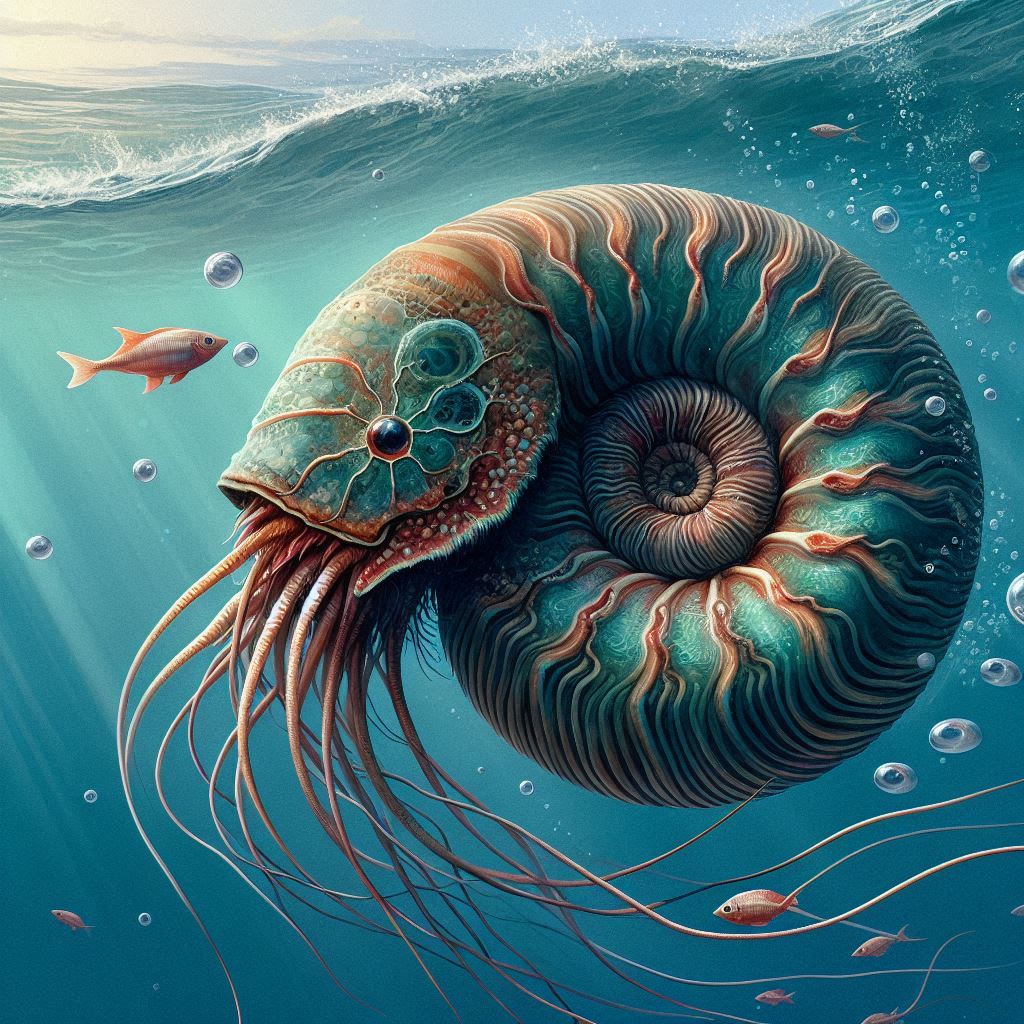 [Speaker Notes: The text on the right is the simplified text. Copilot will generate images, too!

Although this superficially looks good, it does not explain what is a common ancestor for both humans and ammonites. 

This would need to go through further iterations before it could be used with a class.]
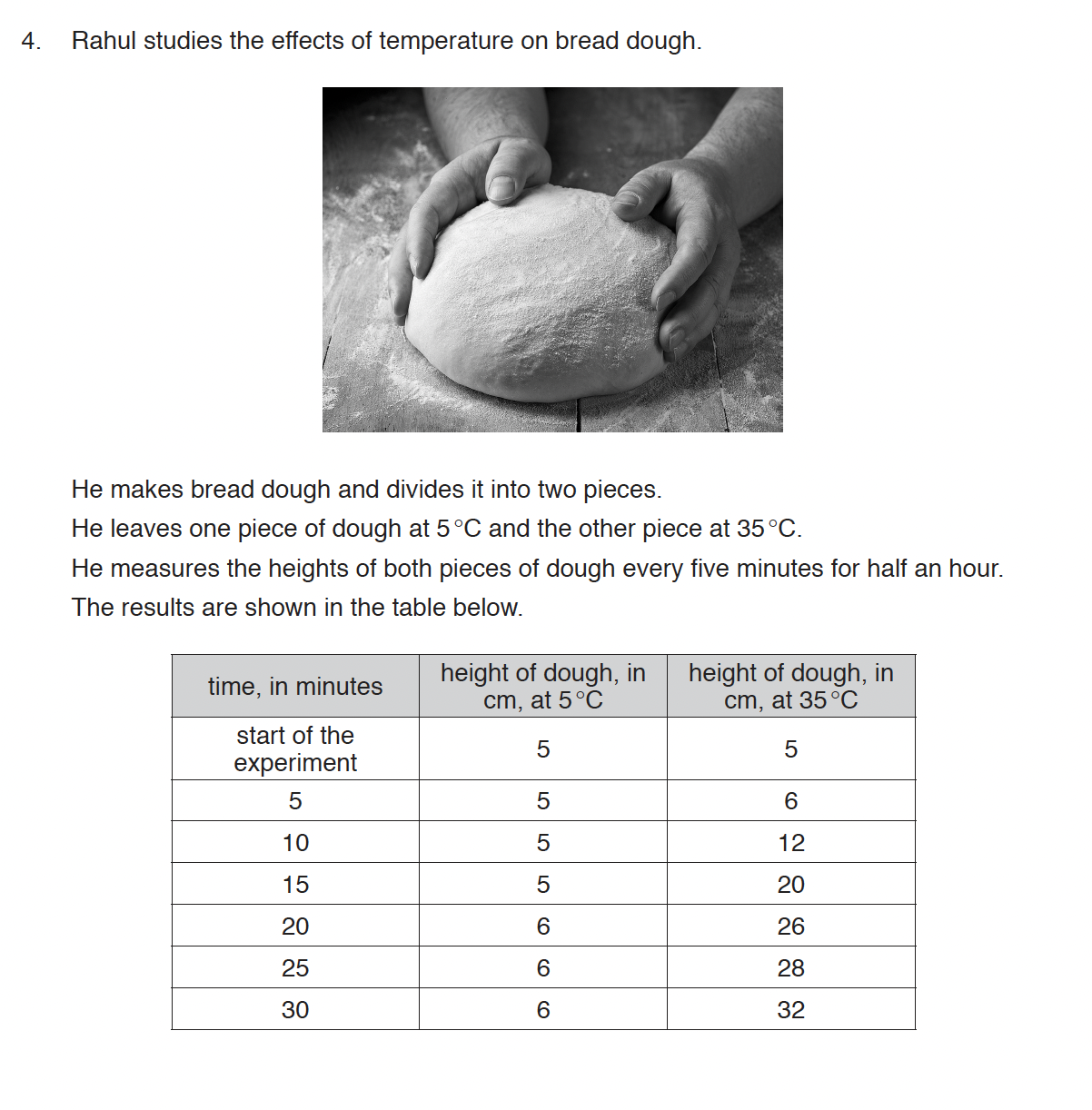 Answering examination questions
[Speaker Notes: The question on the right provides data on the effects of temperature on the height of bread dough. It can be loaded into Copilot/Claude as an image file (.png).]
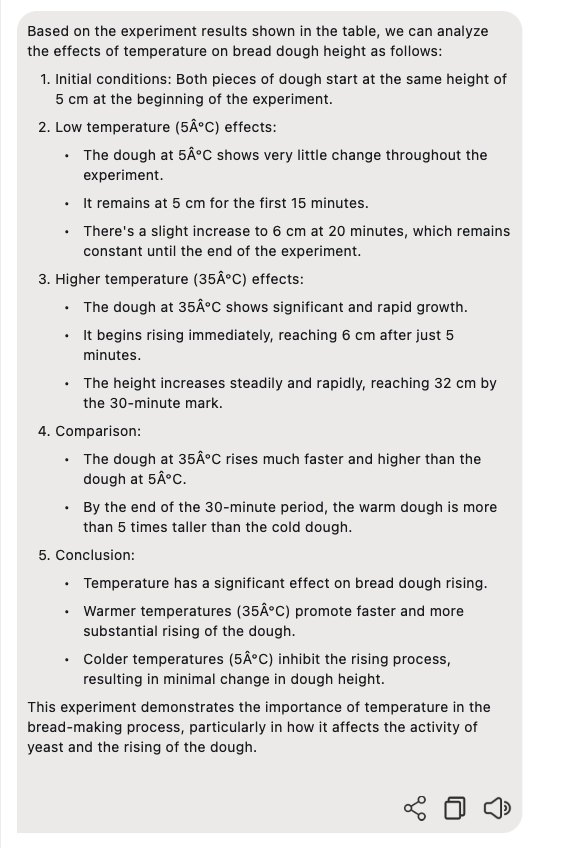 Analyse these results (Claude)
[Speaker Notes: Claude reads the question and analyses the data, producing a detailed comparison.]
Plot a graph of these results
MS Copilot                                             ❌
Claude (Chatbot AI on mac)  ❌
Gemini (Chatbot AI on mac)  ❌
Claude on IOS/ipad                           ✅
[Speaker Notes: Of the AI bots I tested in December 2024, only Claude on the ipad was able to take the data, write code and draw a graph. The next slide is a movie of how it did it.]
[Speaker Notes: As I watch this process, I am reminded of the famous Arthur C. Clarke quotation: “Any sufficiently advanced technology is indistinguishable from magic” (Arthur C. Clarke, 1973)]
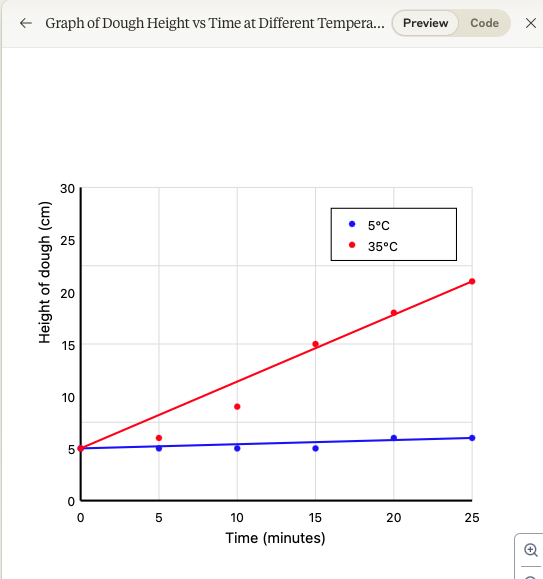 [Speaker Notes: You could, by refining the prompt, get Claude to draw curves of best fit.]
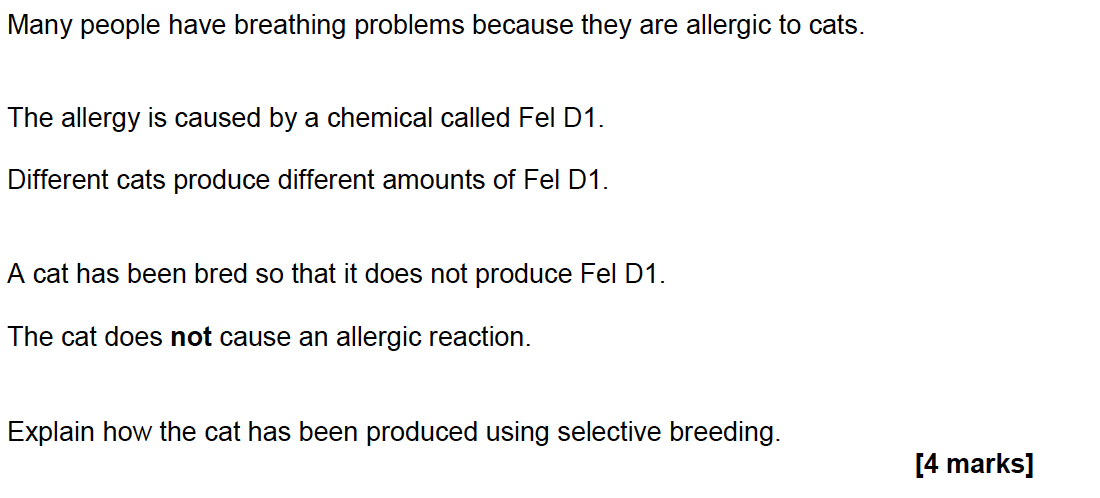 [Speaker Notes: Finally, how does Claude cope with a more open-ended 4-mark question? 

Here it has to select and use information in the question,  before answering a question on selective breeding.]
To explain how the cat that does not cause allergic reactions has been produced by selective breeding, I would structure the answer as follows:

1. Identify variation: 
   Scientists observed that different cats naturally produce varying amounts of Fel D1. This genetic variation is crucial for selective breeding.

2. Select breeding pairs:
   Cats with the lowest Fel D1 production were chosen to be parents for the next generation. These cats likely had genetic mutations that reduced Fel D1 production.

3. Breed and test offspring:
   The selected cats were bred, and their kittens were tested for Fel D1 production. The kittens with the lowest Fel D1 levels were then selected.

4. Repeat the process:
   This selection and breeding process was repeated over multiple generations. Each generation would likely have produced some cats with even lower Fel D1 levels than their parents.
5. Achieve the desired trait:
   Eventually, after several generations of selective breeding, cats were produced that had extremely low or no Fel D1 production.

This explanation covers the key aspects of selective breeding: variation, selection, breeding, and repetition over generations to achieve the desired trait. It's a concise answer that should cover the main points required for the 4 marks allocated.
[Speaker Notes: I used Claude, because it gave more specific results than Copilot.]
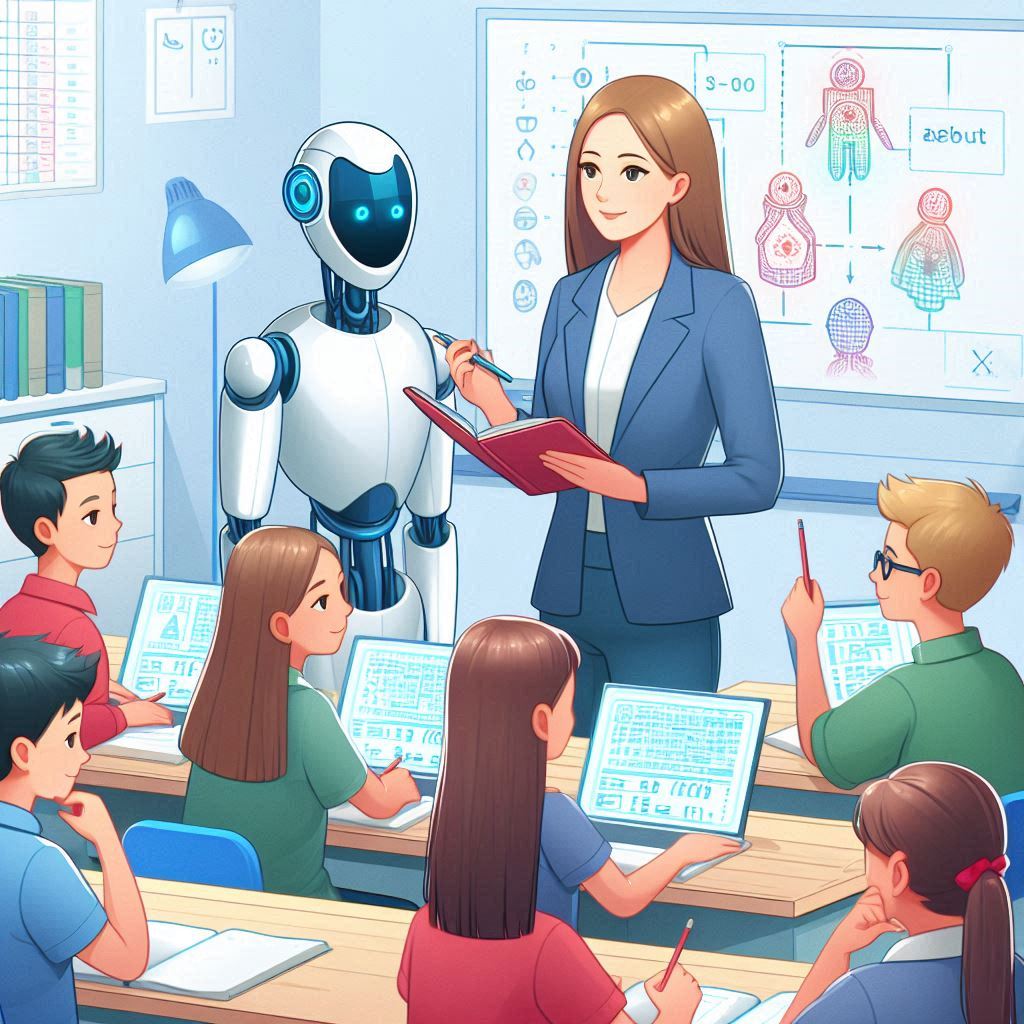 What are the advantages of using generative AI to plan and develop biology lessons?  


Are there downsides?
[Speaker Notes: The advantages are that it can help teachers to focus their attention on the key aspects of lesson planning, by automating some of the more mechanical and repetitive tasks. 

The disadvantage is when it becomes a substitute for teacher thought – a ready meal – because the teacher has not mastered the brief or understood the topic before they attempt to teach the lesson.]
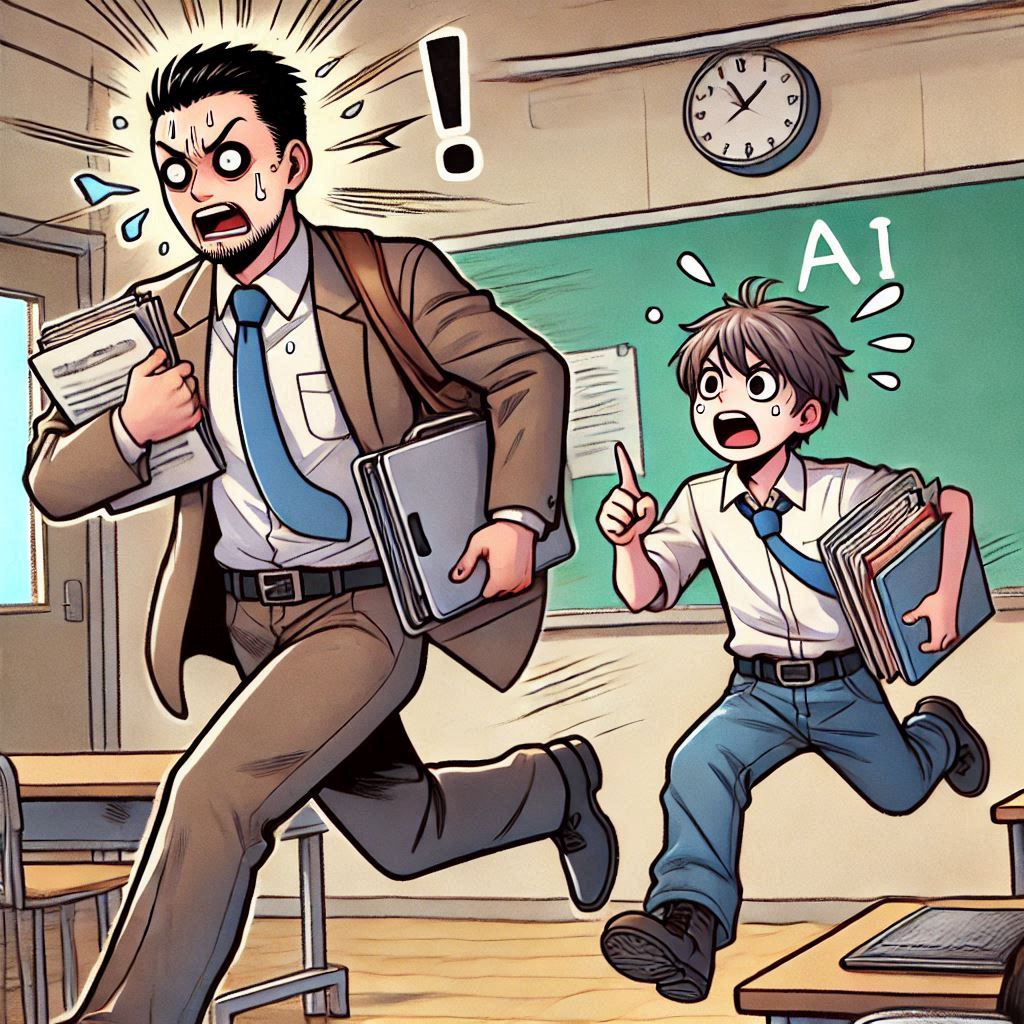 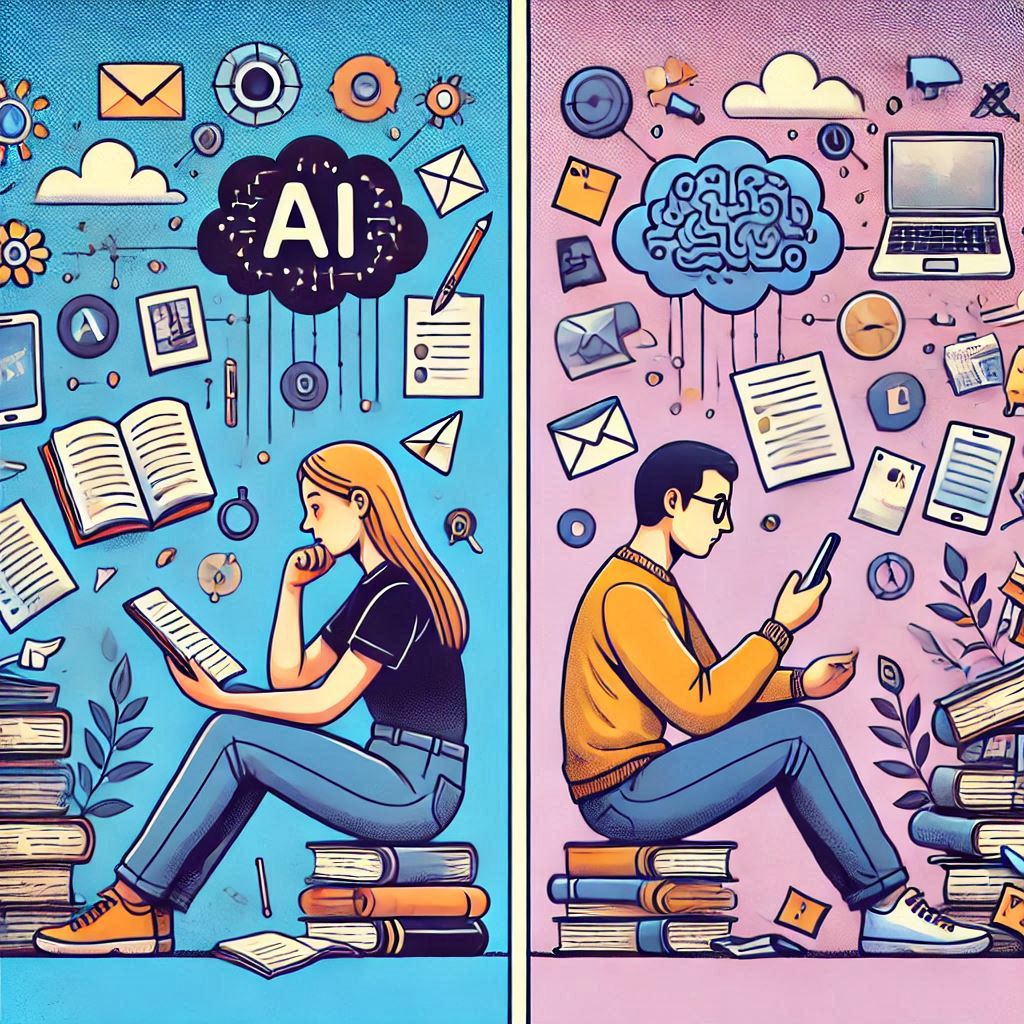 Mindful and mindless use of AI by teachers
[Speaker Notes: I want to distinguish two stereotypes of student teachers – 

the first is mindful when lesson planning – asking questions, improving the prompts, not satisfied with the answers, until it fits what they want. Often these teachers find it hard to stop or agree on a final outcome. I used to say, 70% is good enough...

These mindful teachers could find that they could benefit by asking AI probing questions and it might speed up the time spent reaching and agreed plan. 

Mindless teachers grab an instant lesson plan and use it without really thinking about the lesson they are teaching. They will find that AI saves their bacon, but they will not necessarily improve their teaching, unless they really understand the lesson topic. 

AI is like fast food, quick and convenient. 

But you cannot live healthily on fast food every day, 

Only mindful teachers will be critical and reflective enough to grow in their understanding of the topic or of lesson pedagogy.]
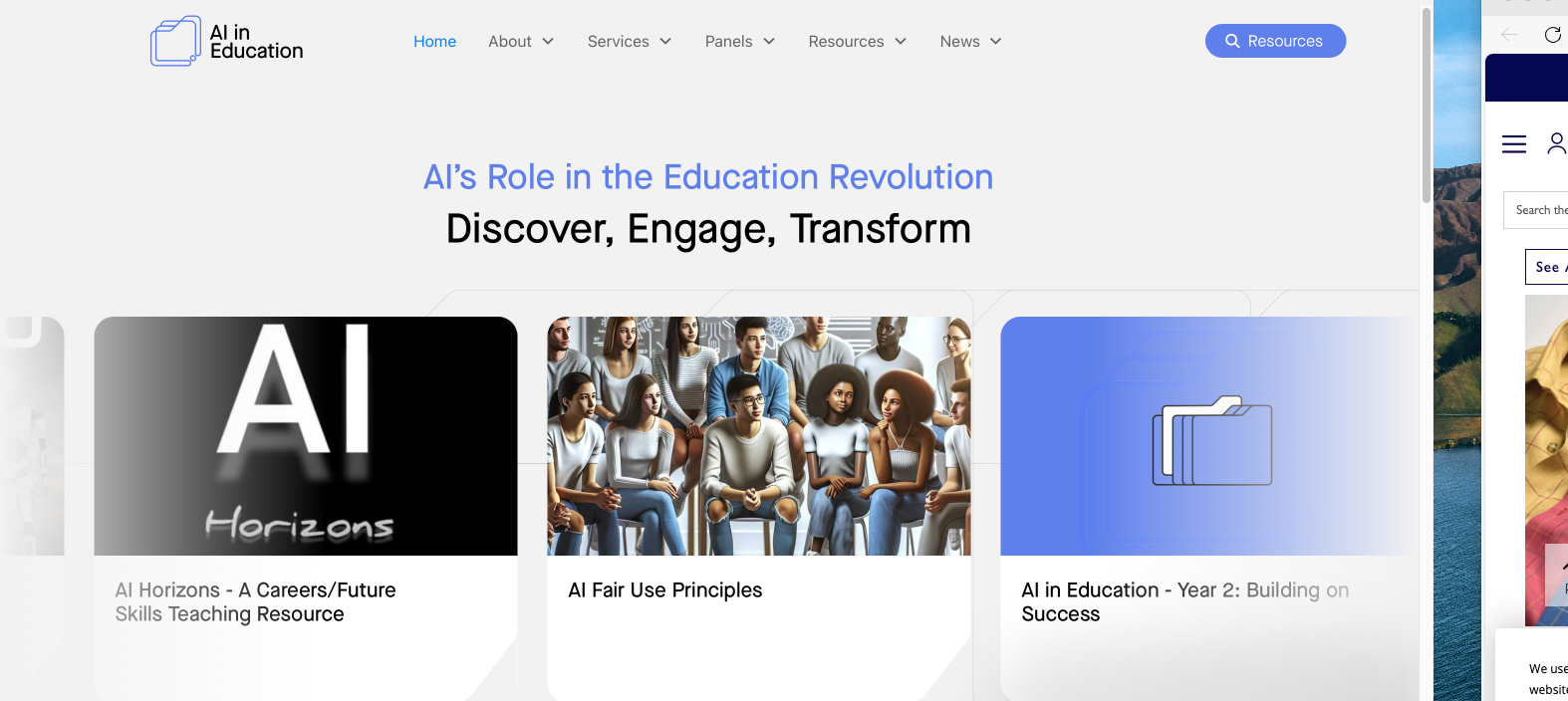 https://www.ai-in-education.co.uk/
[Speaker Notes: AI in education is a group of teachers, school administrators and academics learning how to use AI in lessons and in the classroom. They are worth getting to know.]
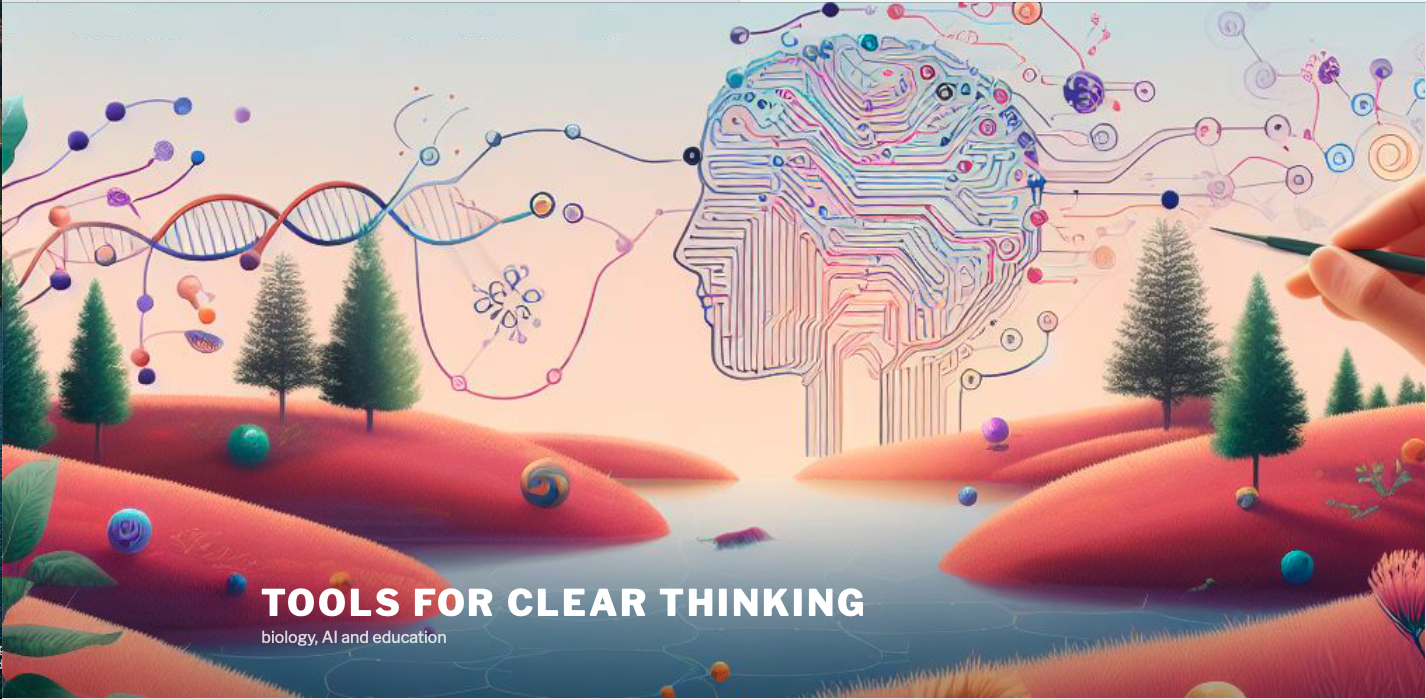 https://www.neilingram.co.uk
[Speaker Notes: An Ofcom survey last year found Snapchat’s chatbot My AI was being used by 72 per cent of 13 to 17-year-olds.

The rise in young people using AI has sparked concerns over it being used by pupils to cheat when doing homework or coursework.

It becomes very important that students learn how to use AI mindfully, too. And they can only learn this in lessons, under the guidance of human teachers.]
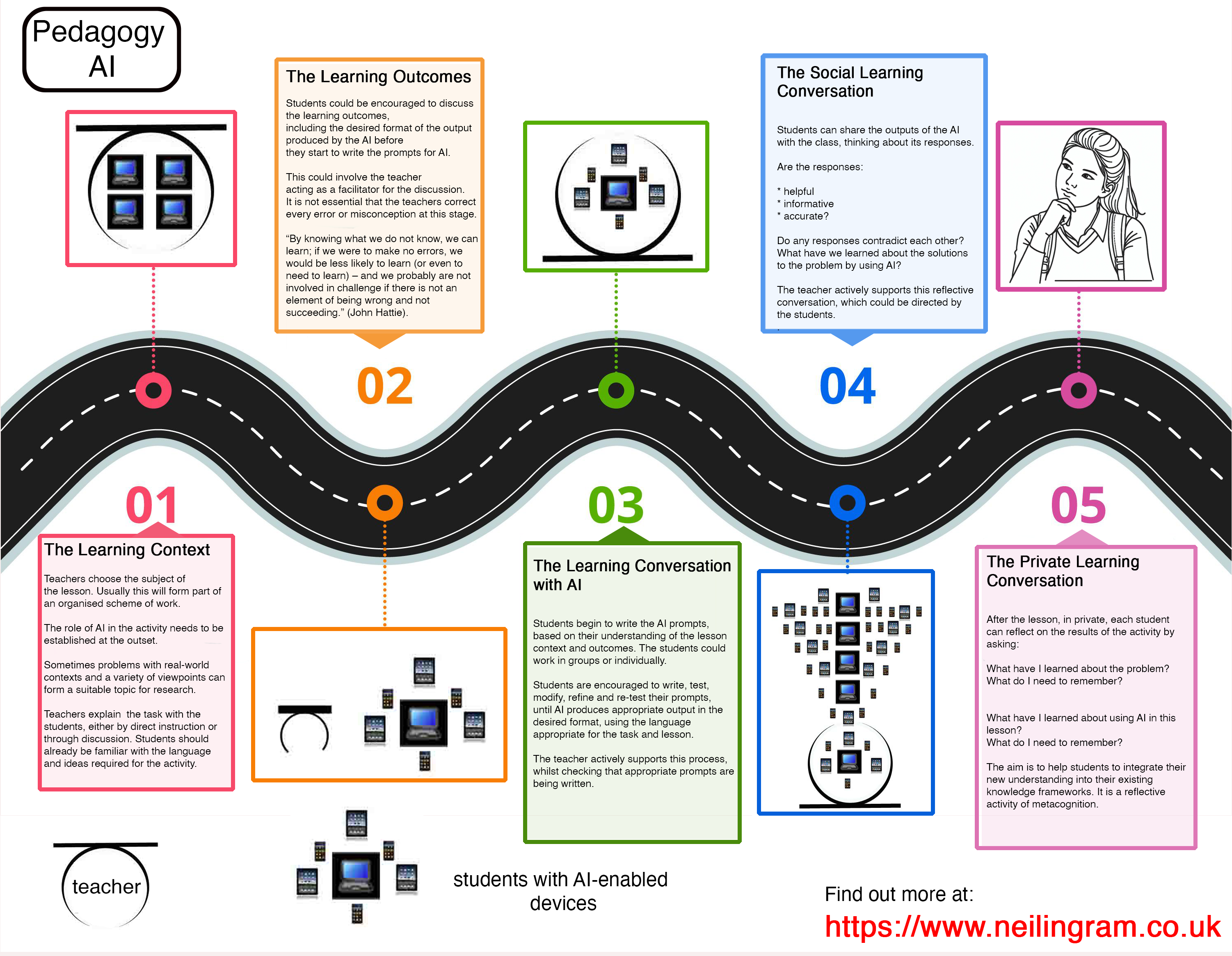 [Speaker Notes: I have developed a possible way of using AI in the classroom, called Pedagogy AI. 

Pedagogy AI  is a roadmap that outlines one way of doing this.]
https://www.neilingram.co.uk/pedagogy-ai/
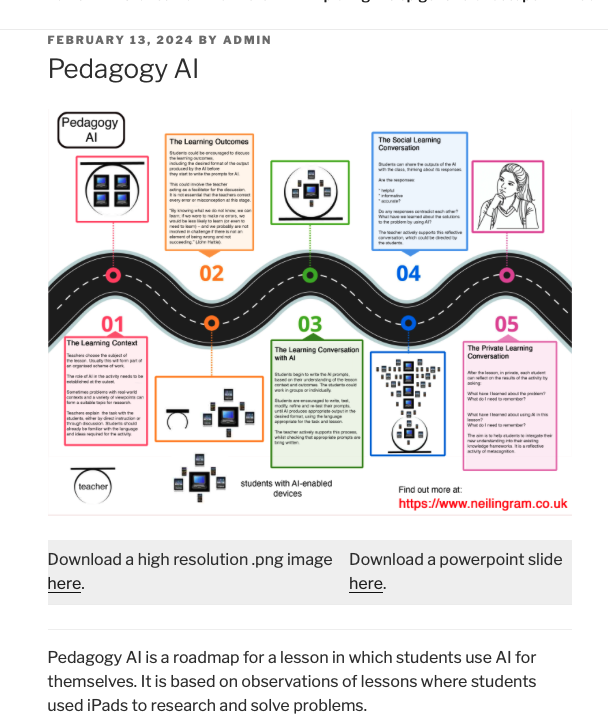 [Speaker Notes: It is based on research that I conducted on how schools successfully use ipads in their lessons. 

You can find out more at https://www.neilingram.co.uk/pedagogy-ai/]